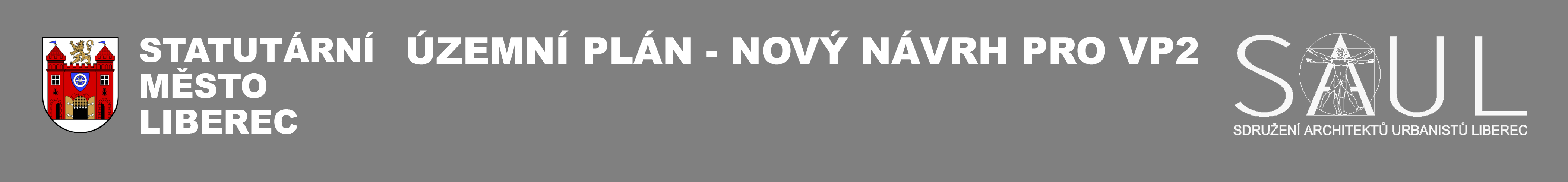 LIBEREC
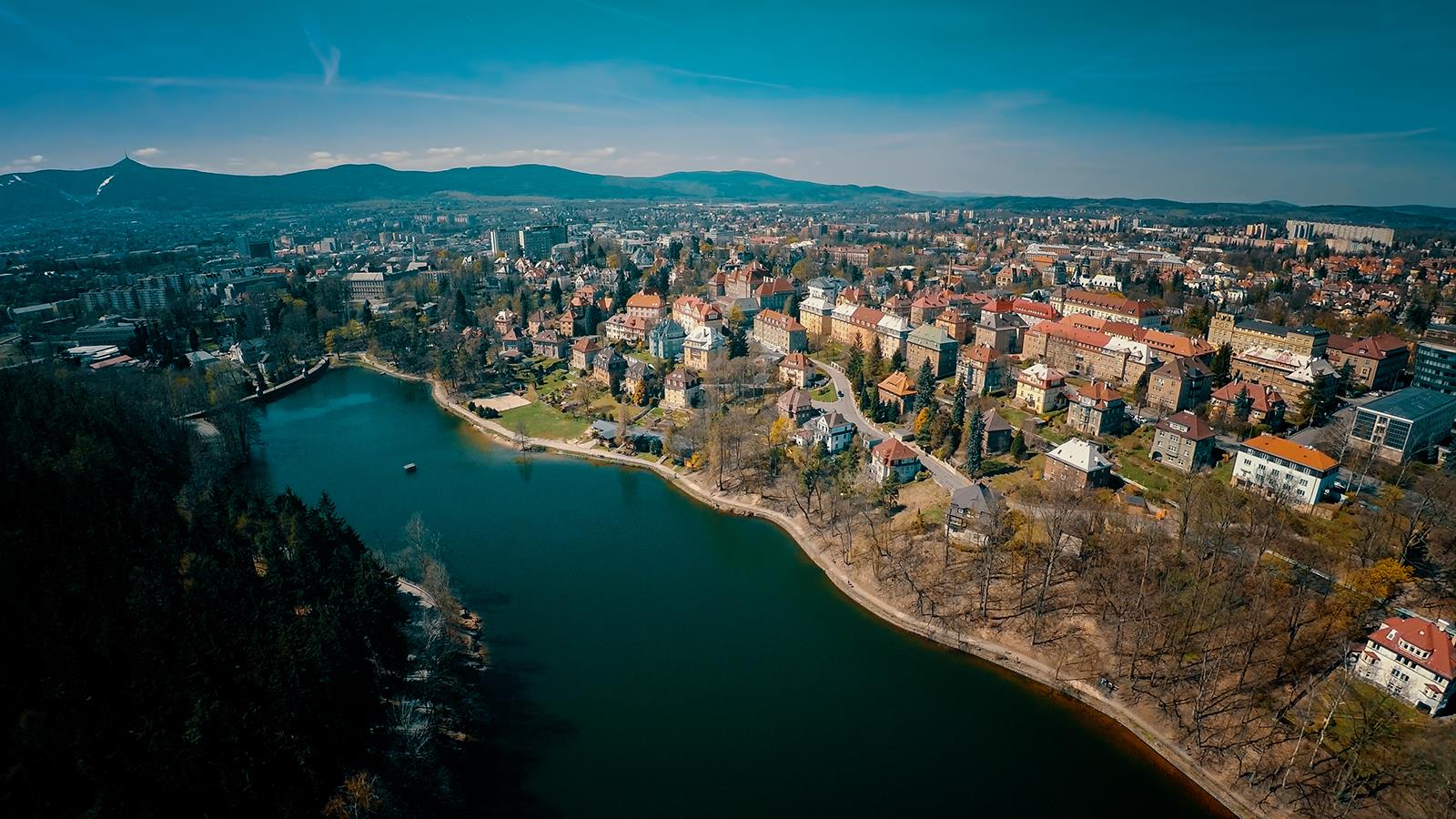 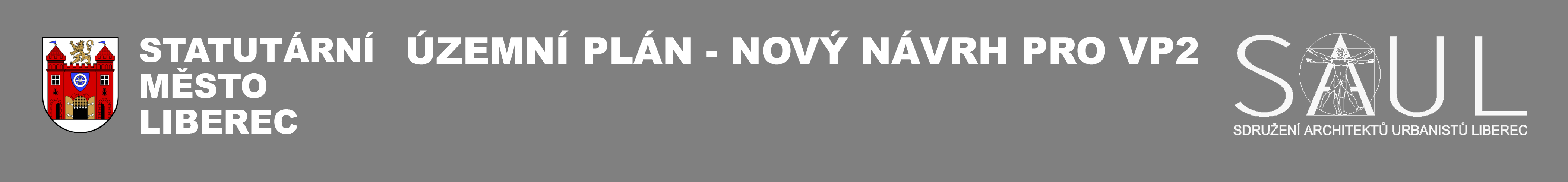 ZPRACOVATEL : SAUL s.r.o.
ING. ARCH. JIŘÍ PLAŠIL				SAUL S.R.O.		
ING. OLDŘICH LUBOJACKÝ			SAUL S.R.O.
ING. ARCH. ZDENĚK BIČÍK			SAUL S.R.O.
ING. MILAN KOLOUŠEK				VALBEK SPOL. S R.O.	
ING. JAN HEJRAL						VALBEK SPOL. S R.O.	
ING. LADISLAV KŘENEK
ING. ZUZANA VOLFOVÁ				AF-CITYPLAN S.R.O.
RNDR. ROBERT RÖLC,PH.D.			
ING. JAN HROMEK
ING. PETR KOŘÍNEK					TOPKLIMA S.R.O
ING. JOSEF KOBRLE
ING. LIBOR BRAUN
MGR. RADOMÍR SMETANA
[Speaker Notes: vypadá to blbě jako kdyby chom to nesrovnali jak se jména a společnodti prolínají  a mění
upravit]
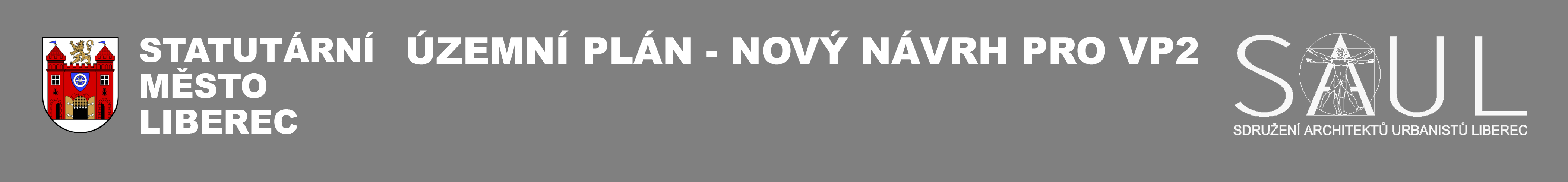 ÚPRAVY KONCEPCE ROZVOJE MĚSTA
OPAKOVANÉ PROJEDNÁNÍ MĚNĚNÝCH SKUTEČNOSTÍ
ZOHLEDNĚNÍ VÝVOJE ÚZEMÍ:
ZASTAVĚNÉ ÚZEMÍ, STABILIZOVANÉ x ROZVOJOVÉ PLOCHY
ZOHLEDNĚNÍ VÝVOJE SOUVISEJÍCÍCH DOKUMENTŮ:
APÚR, AZÚR, ÚS KRAJINY, ÚZEMNÍ STUDIE (TEXTILANA, HORSKÁ, U LÍPY), ZMĚNY ÚPML (ZOO,...)
ZOHLEDNĚNÍ VÝVOJE LEGISLATIVY:
JEDNOTNÝ STANDARD… - ÚPRAVA GRAFIKY, ÚPRAVA POJMŮ, DEFINIC A REGULATIVŮ, PŘEVODNÍ TABULKY, M 1:5000
ZOHLEDNĚNÍ DALŠÍCH VSTUPŮ:
SPRÁVNÍ ROZHODNUTÍ, STANOVISKA DO, NÁMITKY, PŘIPOMÍNKY,       PODNĚTY URČENÉHO ZASTUPITELE, RA, KAM,                        ZKUŠENOSTI Z PROJEDNÁVÁNÍ A KONZULTACÍ NA MMR
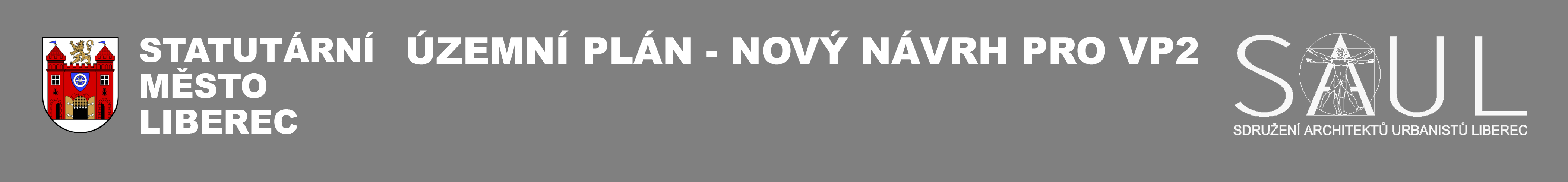 ÚPRAVY KONCEPCE ROZVOJE MĚSTA
POTVRZENÍ ROZVOJOVÉ KONCEPCE:
VÝHLEDOVÁ VELIKOST                       	 110 000 OBYVATEL
DENNÍ PŘÍTOMNÉ OBYVATELSTVO 	   120 000 UŽIVATELŮ
POTŘEBA BYTŮ                                   	  12380 / 1790 / 10590 BJ
ZACHOVÁNÍ STRUKTURY MĚSTA:
„CHAOTICKÁ“, KOMPAKTNÍ, POLYCENTRICKÁ - PROLNUTÁ PŘÍRODOU
INTENZIFIKACE STABILIZOVANÝCH  A JIŽ SCHVÁLENÝCH ROZVOJOVÝCH PLOCH V ZÚ ÚPRAVOU REGULATIVŮ
DÍLČÍ ÚPRAVY VYPLÝVAJÍCÍ Z VEŘEJNÝCH ZÁJMŮ
ŽÁDNÁ NOVÁ VÝROBA, KOMUNIKACE, BYDLENÍ NA OKRAJI
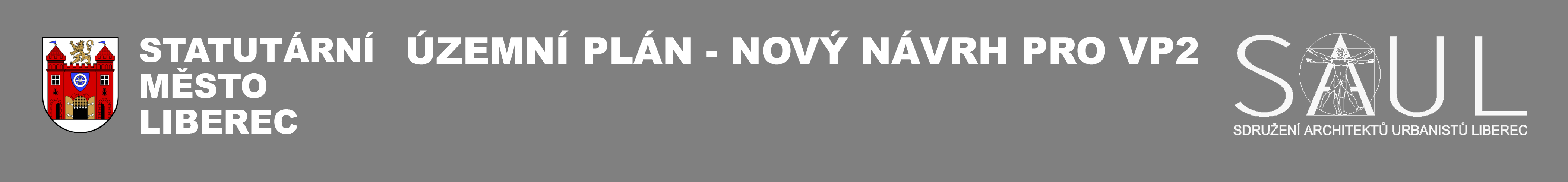 ÚPRAVY URBANISTICKÉ KONCEPCE
HLAVNÍ VĚCNÉ ÚPRAVY
PLOCHY SMÍŠENÉ DO VÝROBNÍCH A OPAČNĚ:
FERONA, OLEO, KUBELÍKOVA                                                           ZELENÉ ÚDOLÍ, VRATISLAVICKÁ, INTEX
DÍLČÍ ÚPRAVY DOPRAVNÍ KONCEPCE:
KOMUNIKACE ČECHOVA – KOŠICKÁ, TEXTILANA, NOVÁ PASTÝŘSKÁ, SBĚRNÁ OBVODOVÁ, OBLOUKOVÁ, U PERENY, U ARÉNY, I/14                  TRAMVAJ DO ROCHLIC, REZERVA PRO LANOVKU NA ŽULOVÝ VRCH
KONCEPCE KRAJINY:
ODDĚLENÍ ZELENÝCH PÁSŮ OD SPOJNIC
TECHNICKÁ INFRASTRUKTURA:
ZOHLEDNĚNÍ REALIZOVANÝCH ZÁMĚRŮ–GREENNET, VVN , RZ SEVER PODMÍNKY PRO DOČASNÁ INDIVIDUÁLNÍ ŘEŠENÍ
[Speaker Notes: zjednodušit text a přeházet lépe udělat 2 slidy
řešení 11 sektorů – funkčně plnohodnotné městské části s lokálními centry
využití přírodních a historických determinant
doplnění dopravní kostry
doplnění parků
přesun KNL k letišti
vnitroměstská logistická centra
dokončení SAJ – vyrovnání sjezdovkových a lanovkových kapacit
zrušení kategorie zahrádek  denní rekreace nedílnou součástí bydlení
očištění Lužické Nisy]
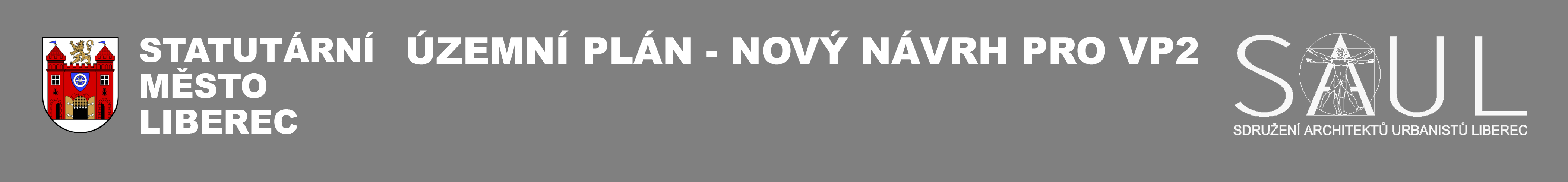 ÚPRAVY VYMEZENÍ ÚZEMNÍCH REZERV
HLAVNÍ FORMÁLNÍ ÚPRAVY:
VYPLÝVAJÍCÍ Z JEDNOTNÉHO STANDARDU:
VYČLENĚNÍ SAMOSTATNÝCH FUNKČNÍCH PLOCH AČR           ZRUŠENÍ PLOCH PŘÍRODNÍCH                                                          MĚŘÍTKO 1:5000, BAREVNOST, GRAFICKÉ ZNAČKY, KÓDY                     PODMÍNKY VYUŽITÍ PLOCH  – ZASTAVITELNÉ x NEZASTAVITELNÉ
DOPLNĚNÍ TABULKY VÝVOJE ROZVOJOVÝCH PLOCH PO VP2
POŽADAVKY NA REGULAČNÍ PLÁNY / ÚZEMNÍ STUDIE
POŽADAVKY NA MODROZELENOU INFRASTRUKTURU
KRAJINNÉ CELKY / KRAJINY / KRAJINNÉ OKRSKY
UPŘESNĚNÍ PROTIPOVODŇOVÝCH KORIDORŮ
VYMEZENÍ VEŘEJNĚ PROSPĚŠNÝCH NEMOVITOSTÍ
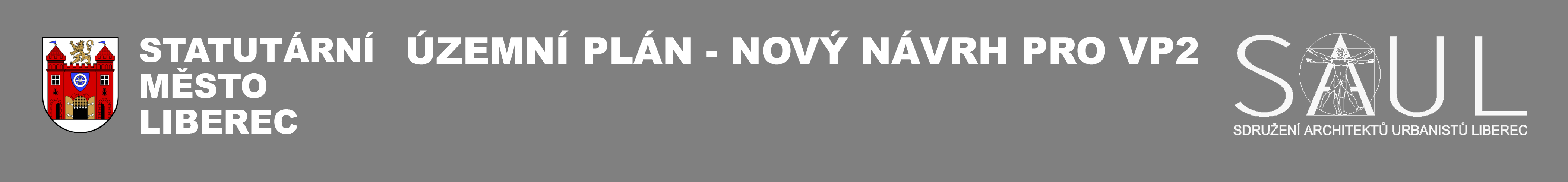 PODĚKOVÁNÍ
DĚKUJEME ZA POZORNOST

SAUL s.r.o.
U DOMOVINY 491/1
LIBEREC IV, 460 01
INFO@SAUL.EU